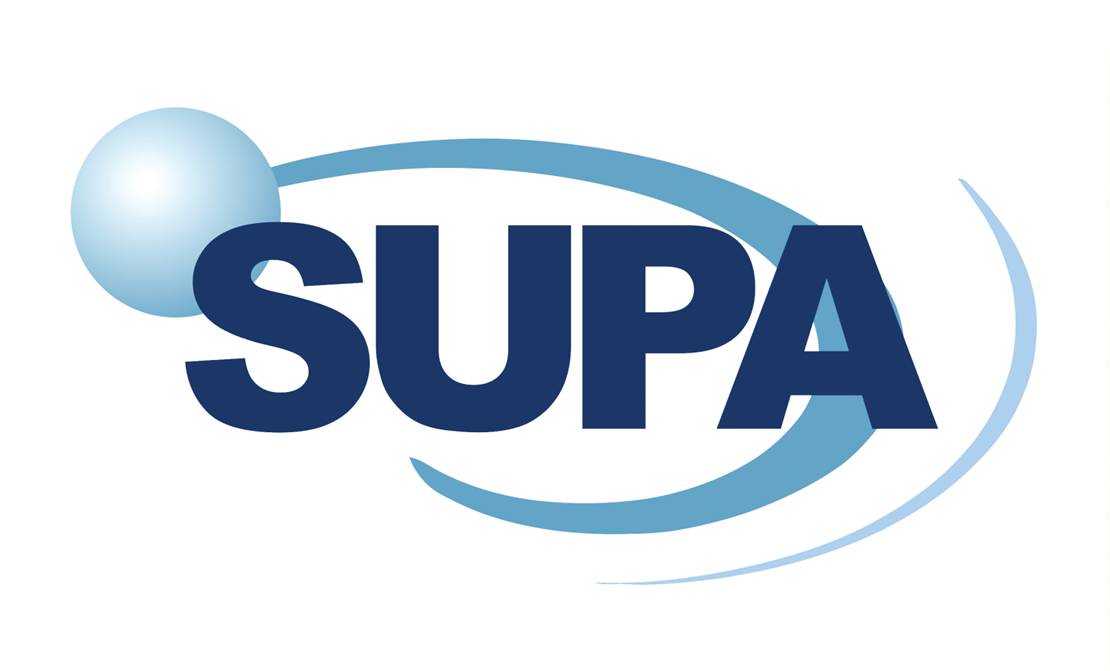 Title (min. font size 24)
Institution(s) logo
Provide your own title for this image section 
This could be a picture, diagram, sketch, photo and / or graph, of your research, lab, activity, visit etc. Annotate only where necessary. 
Min. font size 12
Author(s): 
Institution(s): 
Funder(s): 

Abstract  
<60words aimed at level of graduate physicist, min. font size 14
Project Description 
<100words at level of graduate physicist, min. font size 14
Key Results, Conclusions, Comments, Impact (delete/amend as appropriate)
In 5 or 6 bullet points summarise the project’s key take-away message, the key results, conclusions, the impact, any future work, if you’re looking for collaborators etc
Refs & links provide url to more information, papers, etc